Така вона цікава Періодика
На допомогу навчальному процесу
Періодичні видання, тобто газети та журнали, відіграють значну роль у праці та навчанні кожного науковця, викладача, студента, оскільки в них друкується найактуальніша інформація за найкоротший термін часу.
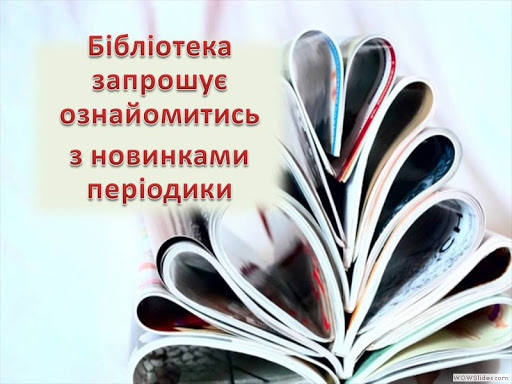 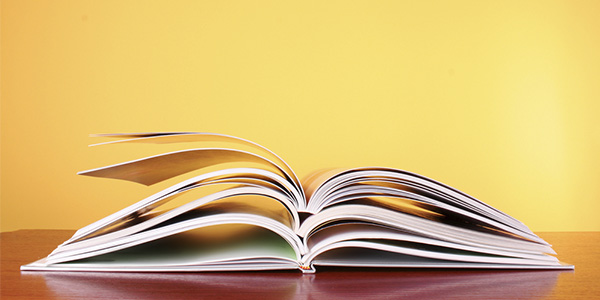 . Ми пропонуємо перегляд частини періодичних видань психолого-педагогічного напряму, які зберігаються у фонді читального залу № 2 бібліотеки університету
Вчителі початкових класів та предметники, управлінці, освітяни, психологи, соціальні педагоги, дефектологи, позашкільники, профосвітяни, директори шкіл, завучі, методисти, вихователі та керівники дитячих садочків —усі ці користувачі 100% знайдуть видання особисто для себе
Тут ви знайдете  кращі методики, розробки та поради.
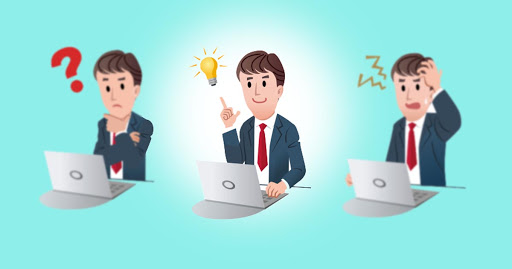 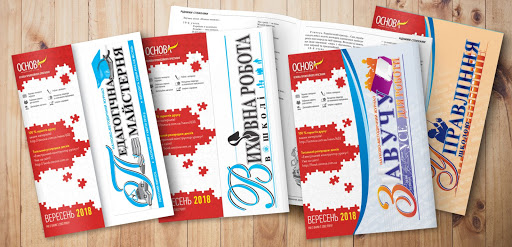 Журнал ДИРЕКТОР ШКОЛИ. ШКІЛЬНИЙ СВІТДіловий аналітичний журнал для керівників-лідерів
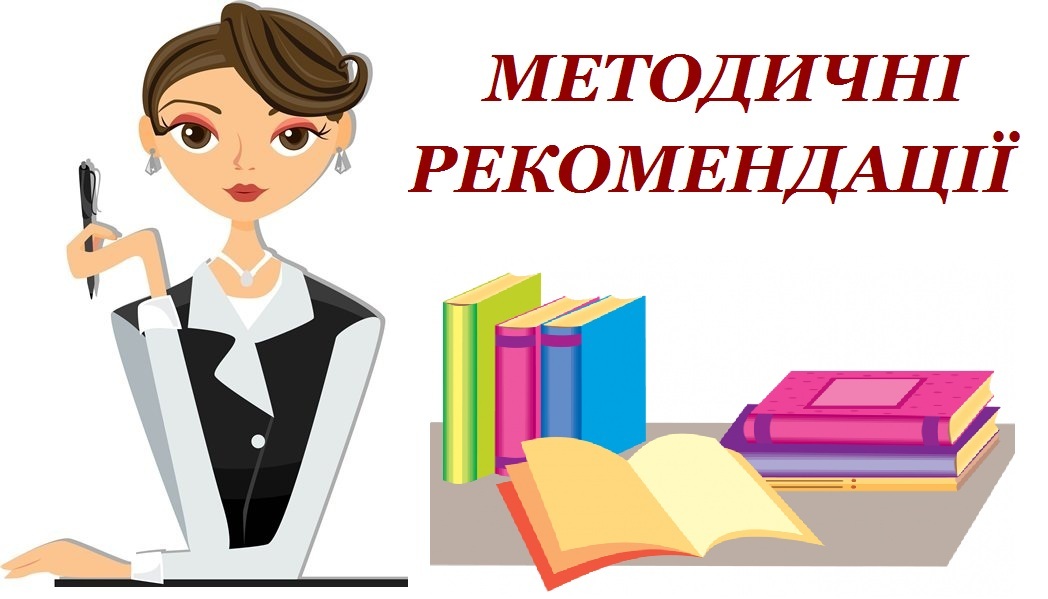 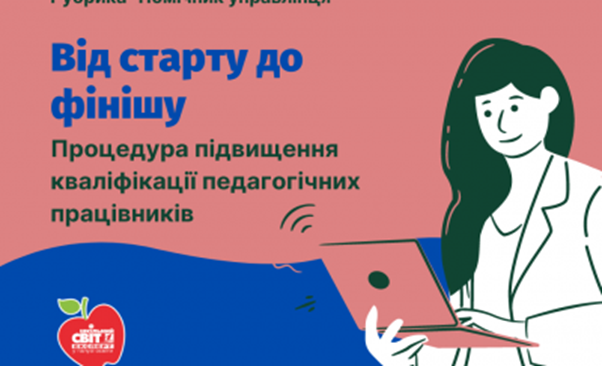 Журнал ЗАВУЧУ. УСЕ ДЛЯ РОБОТИ
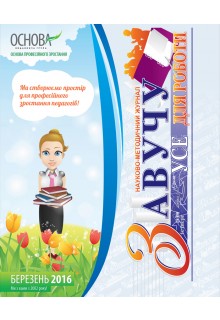 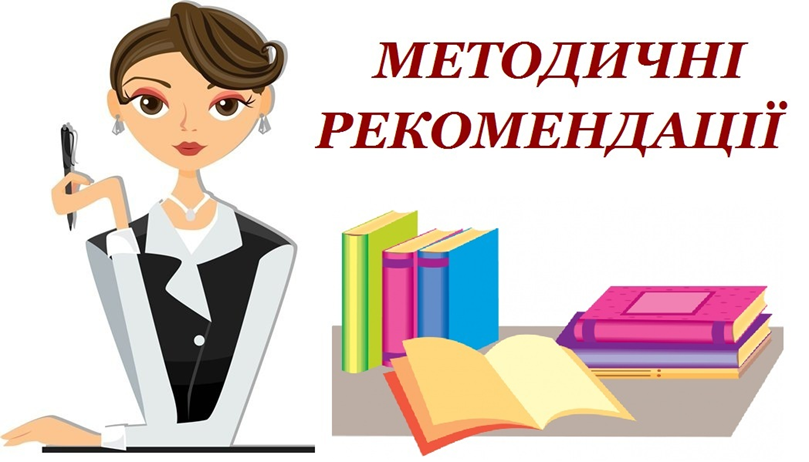 зразки планування різних видів внутрішньошкільної педагогічної діяльності,
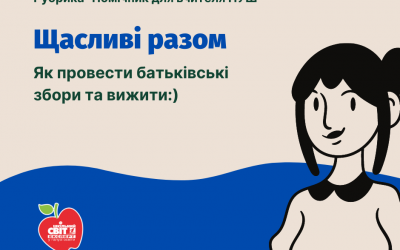 Газета «Психолог» - Всеукраїнська газета для психологів, учителів, соціальних педагогів.
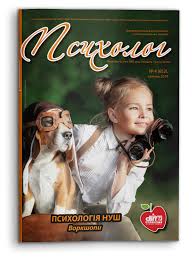 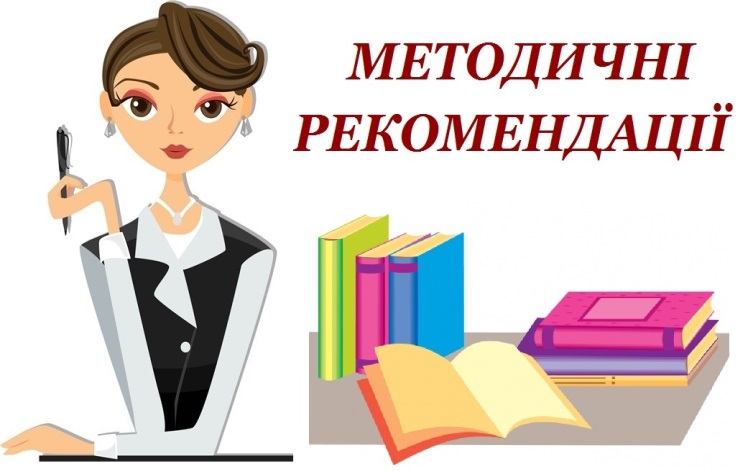 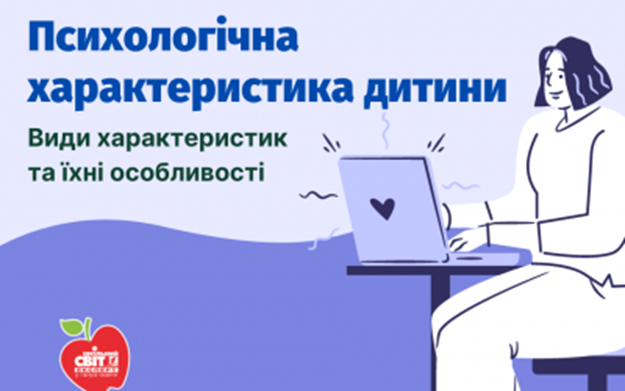 сучасні методики;
діагностичний інструментарій;
обговорення актуальних проблем шкільної психології;
зразки документації;
розробки тренінгів, семінарів
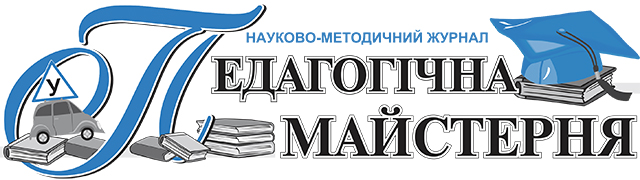 Практичний журнал для педагогів, які хочуть стати справжніми майстрами своєї справи:         Поради психологів та інших фахівців.     Скарбничка ідей для створення сучасного та ефективного уроку
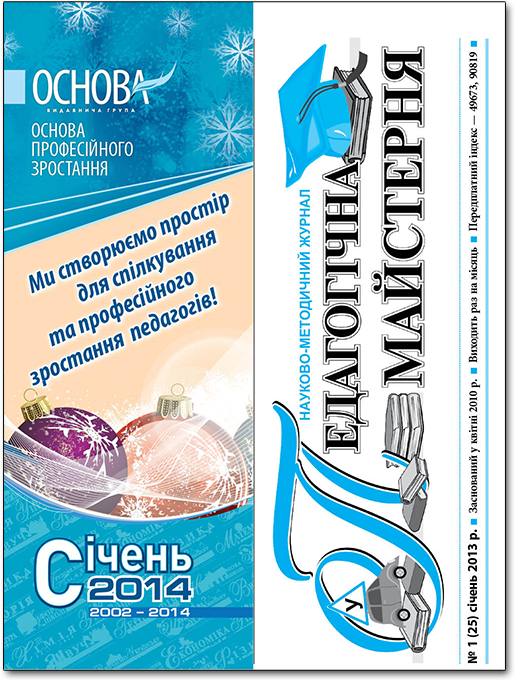 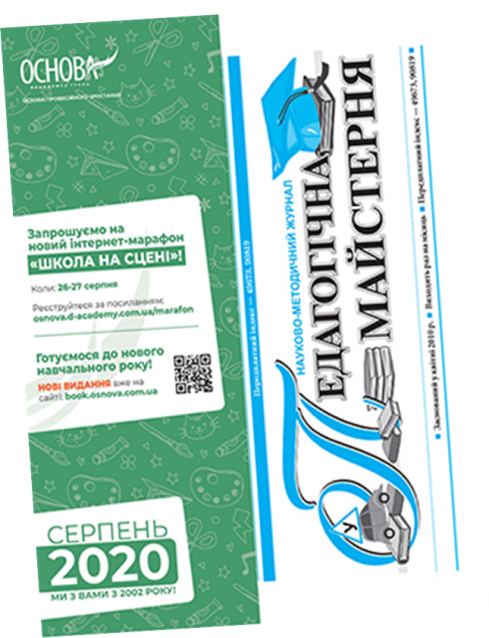 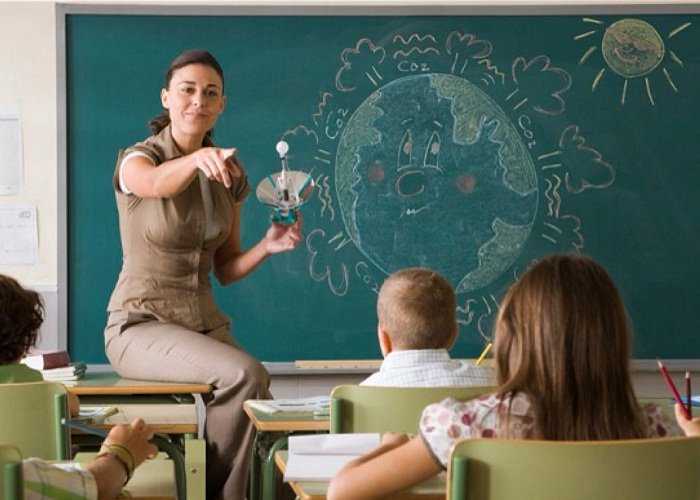 журнал Учитель початкової школи
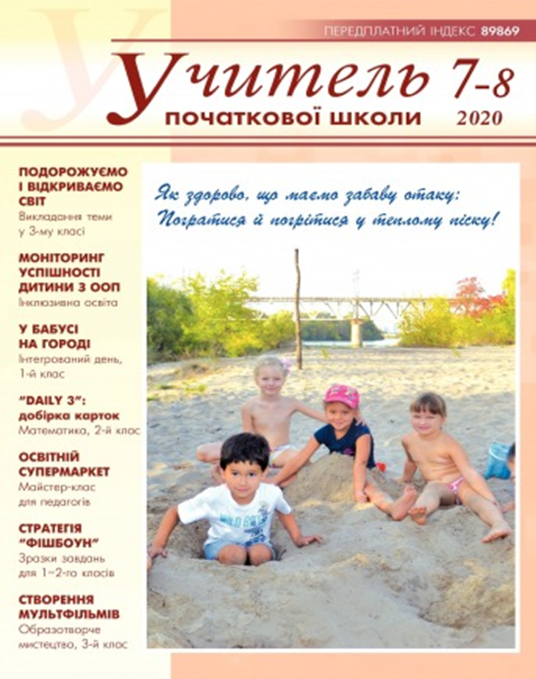 У новому сучасному часопису вчитель знайде все потрібне: нормативні вимоги, роз’яснення фахівців, готові практичні розробки (календарні плани, конспекти уроків, виховних заходів, ігри, конкурси, сценарії свят, класні години, батьківські збори тощо).
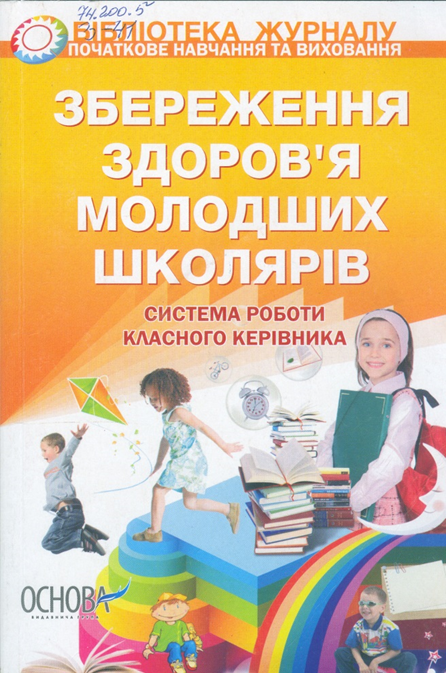 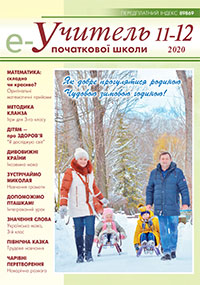 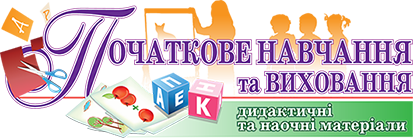 нестандартні авторські розробки уроків та позакласних заходів;
цікавий дидактичний матеріал ігрового характеру на сторінках для копіювання; повнокольорові матеріали (пам’ятки, алгоритми, картки, кросворди, ребуси), що стануть ефективним засобом при навчанні та закріпленні вивченого матеріалу.
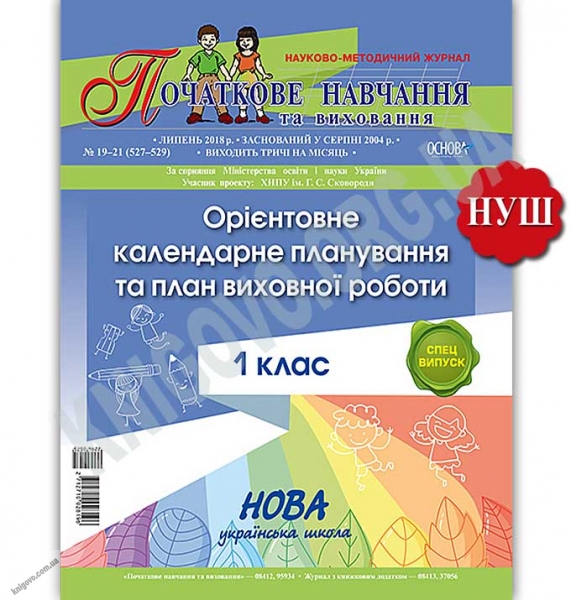 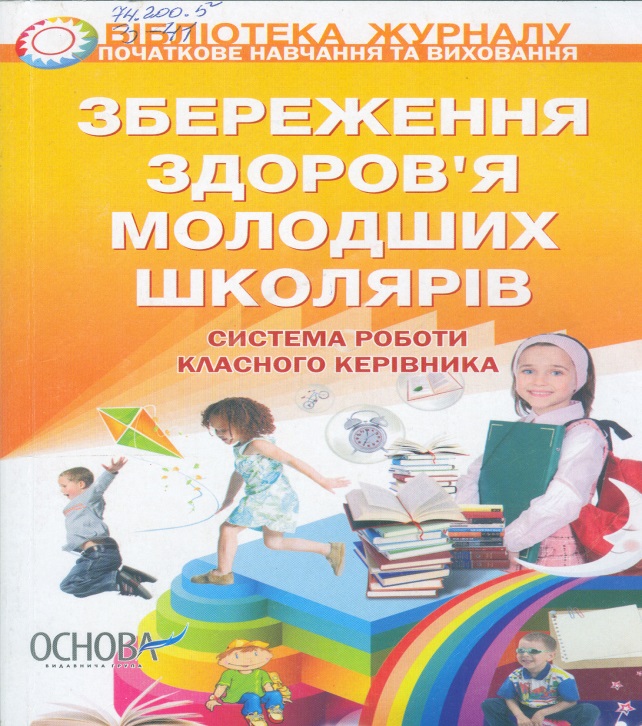 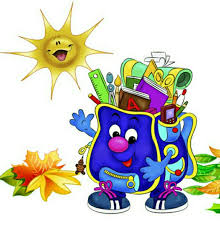 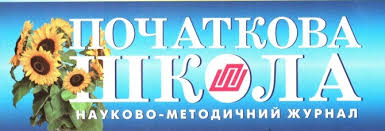 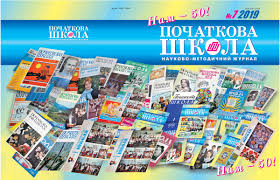 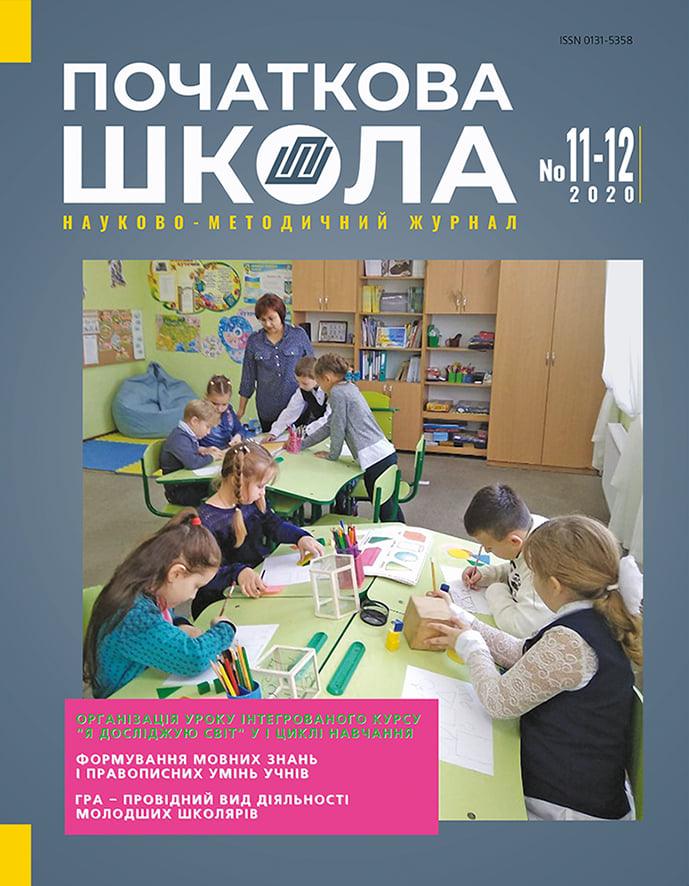 зразки щоденного планування;
поради щодо організації самопідготовки учнів початкової школи;
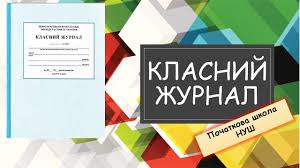 .
Газета ПОЧАТКОВА ОСВІТА. УРОКИ
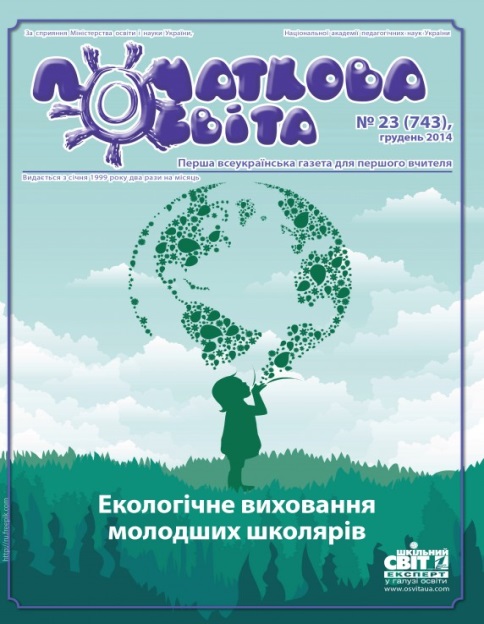 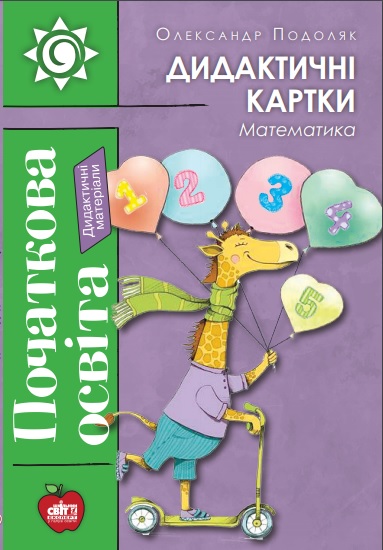 Тут учитель знайде для себе:   дидактика для дітей, і найцікавіші та найсучасніші розробки уроків, і проектна діяльність, і квести, нові й креативні методи та форми роботи з дітьми як на уроках, так і в позаурочний час
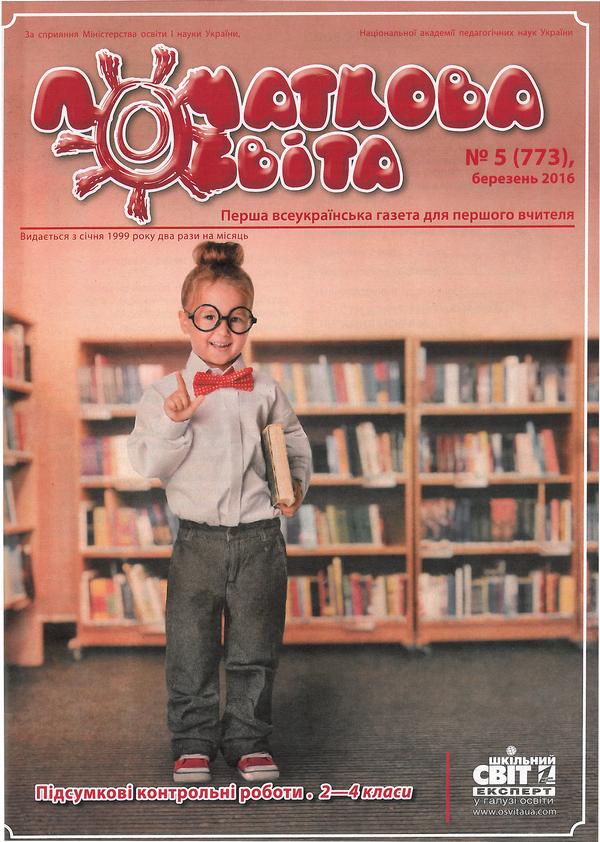 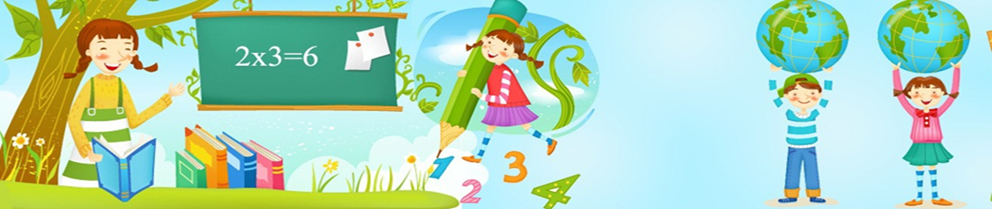 Бібліотека Ніжинського  державного університету
Читальний зал № 2 (н. к.) запрошує
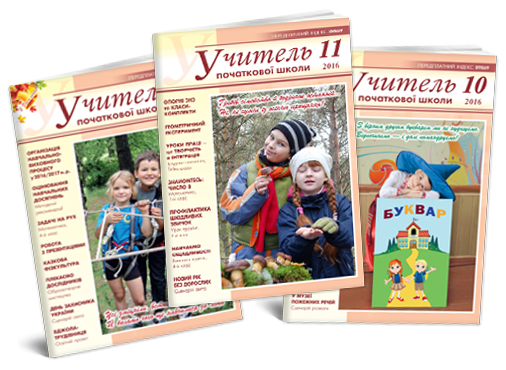 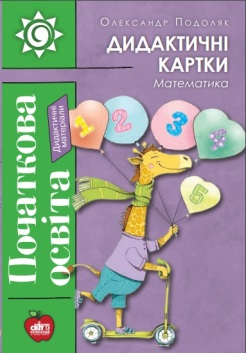 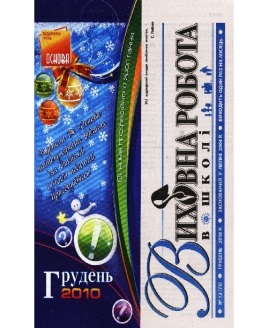 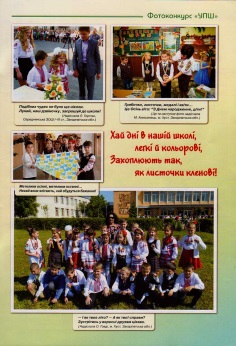 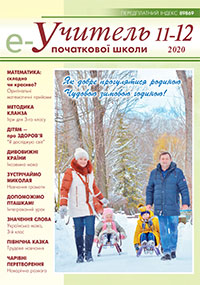 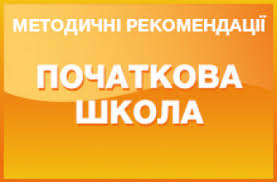 Презентацію підготувала Оніщенко С.С.